วิชา  การวิเคราะห์และออกแบบเชิงวัตถุ
(Object Oriented Analysis and Design)
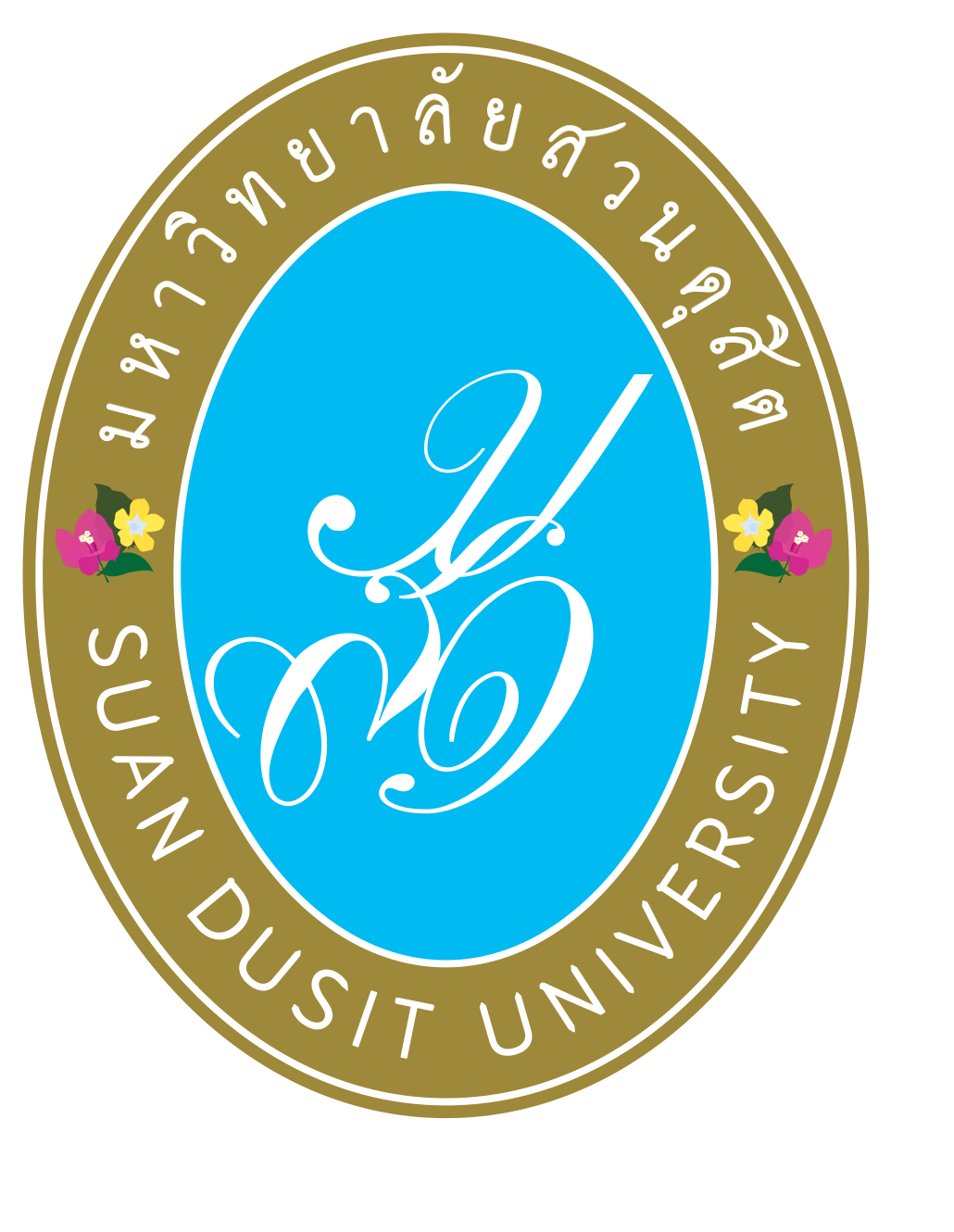 ผู้ช่วยศาสตราจารย์จุฑาวุฒิ จันทรมาลี
หลักสูตรวิทยาศาสตรบัณฑิต สาขาวิทยาการคอมพิวเตอร์
คณะวิทยาศาสตร์และเทคโนโลยี มหาวิทยาลัยสวนดุสิต
[Speaker Notes: วิชา  การวิเคราะห์และออกแบบเชิงวัตถุ (ศิวัช  กาญจนชุม)]
หน่วยที่ 7 การออกแบบการโต้ตอบระหว่างออบเจ็ค
สาระการเรียนรู้
1. การออกแบบอินเตอร์เฟส
2. รูปแบบของการโต้ตอบระหว่างผู้ใช้กับระบบ
3. การเชื่อมความสัมพันธ์
4. Stereotype
5. ความสัมพันธ์ระหว่าง Use Case
6. ไดอะแกรม (diagram)
7. ประเภทของไดอะแกรม
8. บุคลากรที่เกี่ยวข้องในไดอะแกรมแต่ละประเภท
จุดประสงค์การเรียนรู้
1. บอกความหมายของการออกแบบอินเตอร์เฟสได้
2. อธิบายรูปแบบของการโต้ตอบระหว่างผู้ใช้กับระบบได้
3. อธิบายความสัมพันธ์ระหว่าง Use Case ได้
4. อธิบายประเภทของไดอะแกรมได้
5. ประยุกต์ใช้การออกแบบการโต้ตอบระหว่างอ็อบเจกต์ได้
สมรรถนะการเรียนรู้
1. แสดงความรู้เกี่ยวกับการออกแบบอินเตอร์เฟส
2. แสดงความรู้เกี่ยวกับไดอะแกรม
3. ปฏิบัติการใช้ไดอะแกรมแต่ละประเภท
การออกแบบอินเตอร์เฟส
การออกแบบอินเตอร์เฟส หรือ UI จะต้องใช้บัญชีความต้องการประสบการณ์ และความสามารถของผู้ใช้ระบบ นักออกแบบควรทราบข้อจำกัดทางกายภาพ และจิตใจของผู้คน (เช่น Limited short-term memory) ควรตระหนักว่า คนจะทำผิดพลาดในเรื่องใดบ้าง หลักการออกแบบอินเตอร์เฟสหรือ UI หลัก ๆ ประกอบด้วย
การออกแบบอินเตอร์เฟส
- User familiarity
- Consistency
- Minimal surprise
- Recoverability
- User guidance
- User diversity
รูปแบบของการโต้ตอบระหว่างผู้ใช้กับระบบ
- การโต้ตอบด้วยการพิมพ์คำสั่ง (Command Line Interaction)
- การโต้ตอบด้วยเมนูคำสั่ง (Menu Interaction)
- การโต้ตอบด้วยแบบฟอร์ม (Form Interaction)
- การโต้ตอบผ่านวัตถุ (Object-Based Interaction)
- การโต้ตอบด้วยภาษามนุษย์ (Natural Language Interaction)
การเชื่อมความสัมพันธ์
1. ความสัมพันธ์ระหว่าง Actor กับ Use Case 
2. ความสัมพันธ์ระหว่าง Actor กับ Actor
Stereotype
Stereotype เป็นเทคนิคที่ใช้ในการเพิ่มชนิดสัญลักษณ์ในภาษา UML จากสัญลักษณ์เดิมที่มีอยู่แล้วให้ เป็นสัญลักษณ์ชนิดใหม่
ความสัมพันธ์ระหว่าง Use Case
1. ความสัมพันธ์แบบ Generalization/Specialization 
2. ความสัมพันธ์แบบ Include (หรือ Use) 
3. ความสัมพันธ์แบบ Extend (หรือ Extends ก่อน V 2.0)
Class diagram
Object diagram
Sequence diagram
Collaboration diagram
ไดอะแกรม (diagram)
Requirement Capturing
Static diagram
Dynamic diagram
Use case diagram
Component diagram
Deployment diagram
Statechart diagram
Activity diagram
ประเภทของไดอะแกรม
1. Use case Diagram
2. Class Diagram
3. Object Diagram
4. Sequence Diagram
5. Collaboration Diagram
ประเภทของไดอะแกรม
6. Statechart Diagram
7. Activity Diagram
8. Component Diagram
9. Deployment Diagram
System Analysis
Project Manager
User Reprise
บุคคลากรที่เกี่ยวข้องในไดอะแกรมแต่ละประเภท
Use case
Class, Object
Sequence, Statechart,
Collaboration, Activity
Programmer
Software Architect
Component,
Deployment
System Admin
UML Mutation
จบการนำเสนอ
[Speaker Notes: วิชา  การวิเคราะห์และออกแบบเชิงวัตถุ (ศิวัช  กาญจนชุม)]